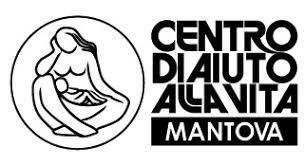 Cav all’opera
PROGETTO PCTO 3CU
Fontanesi giorgia
OLIVIERI BENEDETTA
PROVITO ASIA
PROGRAMMAZIONE ATTIVITÀ
DESTINATARI: RAGAZZI, RAGAZZE E RISPETTIVE FAMIGLIE DELLa SCUOLa MEDIa BERTAZZOLO
Questionario: https://forms.gle/CpYKEiTsHXL5vpXS6 

Ai ragazzi della scuola sopracitata verrà inviato un questionario online 
da compilare e successivamente un volantino riguardante l’evento organizzato
Fontanesi –olivieri e provito
“CACCIA AL VESTITO”
I ragazzi verranno divisi in 5 squadre 
REGOLE:
ognuna di esse sceglierà una “base” dove verrà collocato un capo d’abbigliamento da proteggere
all’incontro con l’avversario per “imprigionarlo” e portarlo nella propria base bisogna urlare “attacco”
vince la squadra che riesce a rubare più magliette delle altre squadre
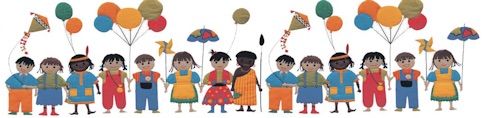 Esperimento sociale
Durante lo svolgimento del gioco si attuerà un esperimento sociale che prevede l’aggressione verbale di un padre-attore verso il figlio e la moglie-attori.


Al termine delle volontarie del CAV spiegheranno le loro attività e lo scopo dell’esperimento
VALUTAZIONE SUCCESSO: https://forms.gle/pjcshaXxbmJ8EhSa8
Fontanesi –olivieri e provito
FINALITÀ & OBBIETTIVI
Osservazione della reazione ad un esperimento sociale
Aumento della conoscenza sul CAV 
Sensibilizzazione ai fenomeni di violenza
Fontanesi –olivieri e provito
Risorse umane e materiali
Volantini (€ 15)
Braccialetti colorati (€ 8,50x100)
Magliette colorate
Parcobaleno (gratis)
Compagnia teatrale del Teatro Magro (€150/210) 
Volontarie CAV
Fontanesi –olivieri e provito
POSSIBILI DIFFICOLTÀ E STRATEGIE
Fontanesi –olivieri e provito